Grundlagen der Rechnerarchitektur[CS3100.010]
Wintersemester 2014/15

Tobias Scheinert / (Heiko Falk)

Institut für Eingebettete Systeme/Echtzeitsysteme
Ingenieurwissenschaften und Informatik
Universität Ulm
Kapitel 4Technologische GrundlagenZusatz: Grundlagen Halbleiter
Inhalte der Vorlesung
Einführung
Kombinatorische Logik
Sequentielle Logik
Technologische Grundlagen
Rechnerarithmetik
Grundlagen der Rechnerarchitektur
Speicher-Hardware
Ein-/Ausgabe
4 - Technologische Grundlagen (Zusatz: Grundlagen Halbleiter)
Inhalte des Kapitels (1)
Technologische Grundlagen
Halbleiter-Bauelemente
Halbleiterdiode ←
Halbleiter ←
Digitale Diodenschaltungen ←
Transistor
Aufbau ←
Digitale Transistorschaltungen
TTL
MOS-Feldeffekttransistor
Aufbau
CMOS-Schaltungen
...
4 - Technologische Grundlagen (Zusatz: Grundlagen Halbleiter)
Warum das ganze?
4 - Technologische Grundlagen (Zusatz: Grundlagen Halbleiter)
Leiter oder Isolator? (1)
Leiter
Freie Elektronen können fließen

Isolator
Keine freien Elektronen

Halbleiter
Material, das mal leitend, mal isolierend sein kann
z.B. Germanium (Ge) oder Silizium (Si)
4 - Technologische Grundlagen (Zusatz: Grundlagen Halbleiter)
Leiter oder Isolator? (2)
LeitungsbandElektronen im Leitungsband sind nicht an das Atom gebunden und stehen somit für den Ladungstransport zur Verfügung.

ValenzbandElektronen im Valenzband sind an das Atom gebunden und können somit keine Ladung transportieren. Durch Energiezufuhr können Elektronen in das Leitungsband wechseln.
4 - Technologische Grundlagen (Zusatz: Grundlagen Halbleiter)
Elektronenkonfiguration (1)
4 - Technologische Grundlagen (Zusatz: Grundlagen Halbleiter)
Atomkern
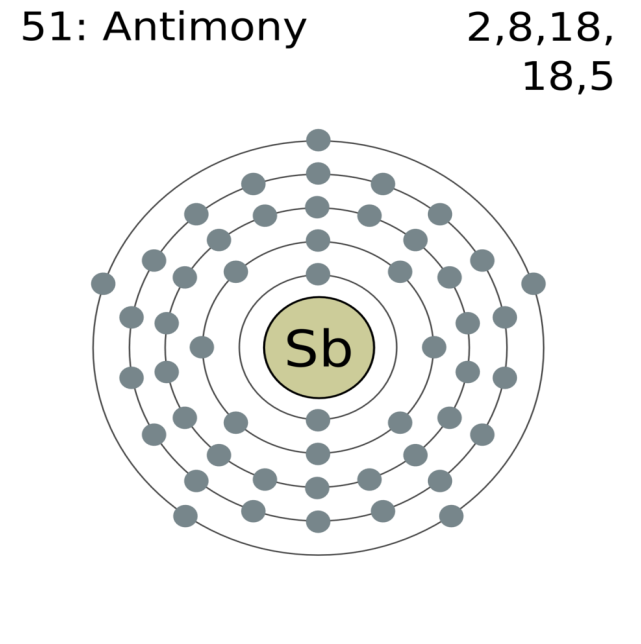 Elektronenkonfiguration (2)
Elektron
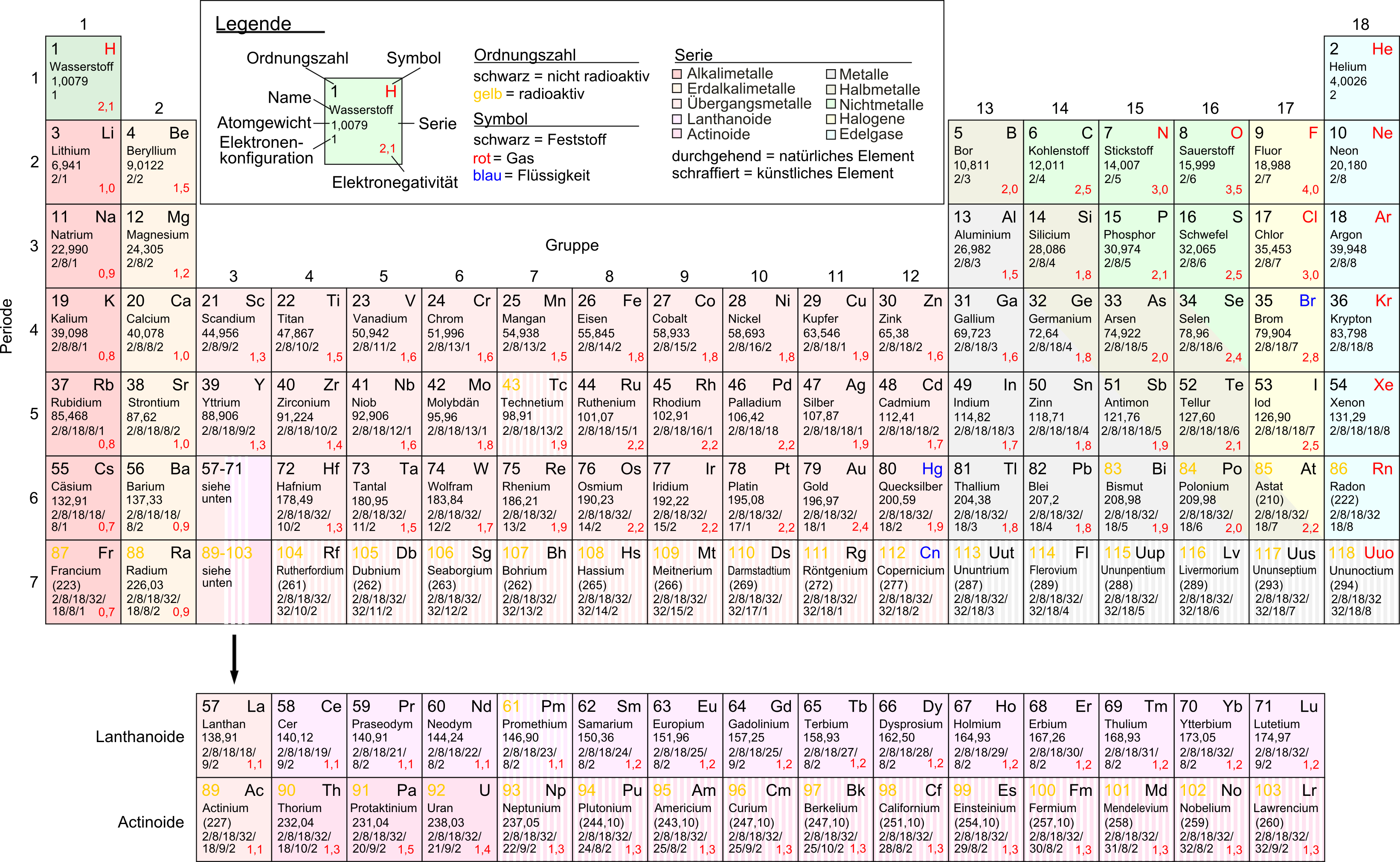 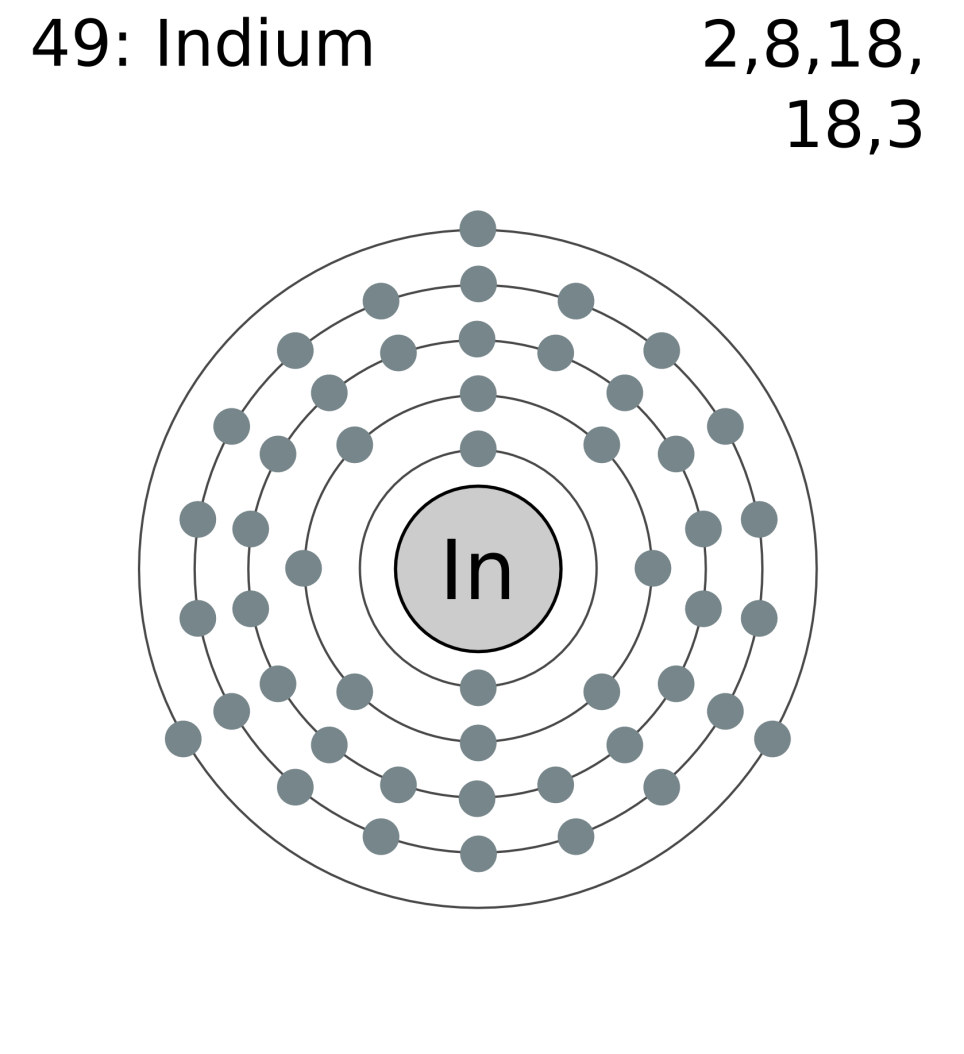 Antimon: fünf Elektronen auf der äußersten Schale
Indium: drei Elektronen auf der äußersten Schale
4 - Technologische Grundlagen (Zusatz: Grundlagen Halbleiter)
Atombindungen
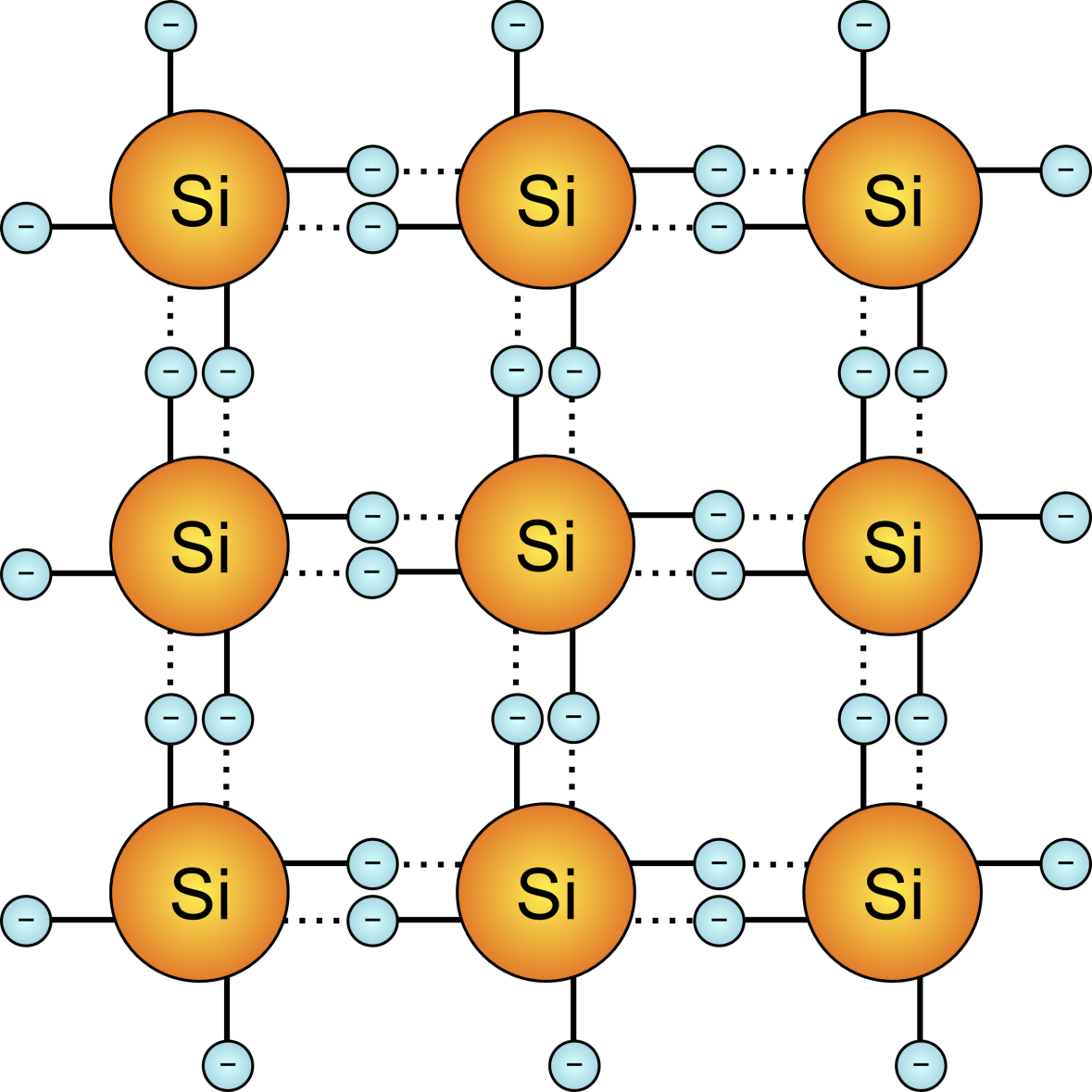 4 - Technologische Grundlagen (Zusatz: Grundlagen Halbleiter)
Halbleiter (1)
Elektronenanordnung bei Halbleiterkristallen







Je vier Elektronen auf äußerster Schale
Stabiler Zustand durch Verzahnung der Schalen benachbarter Atome
Gelegentliche Verunreinigungen
Ein Elektron zu viel oder zu wenig auf der äußeren Bahn
Geringer Stromfluss möglich (Halbleiter)
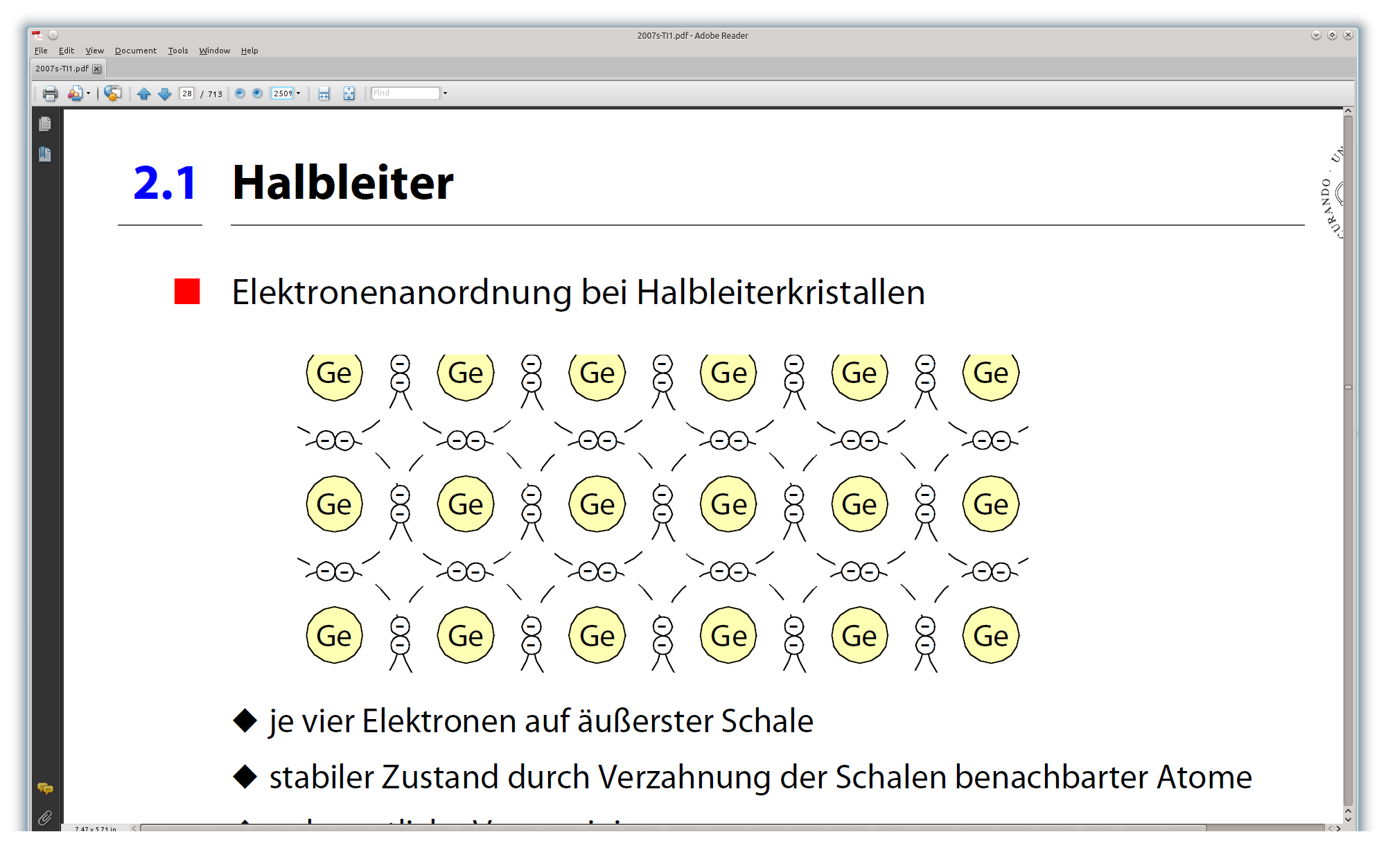 4 - Technologische Grundlagen (Zusatz: Grundlagen Halbleiter)
Halbleiter (2)
Dotieren der Halbleiter mit anderen Materialien
Dotieren = Einbringen gezielter Verunreinigungen
Beispiel: Antimon (Sb)







Ein Elektron mehr auf der äußeren Schale
Elektronenüberschuss
N-Leitfähigkeit des Kristalls (negativ)
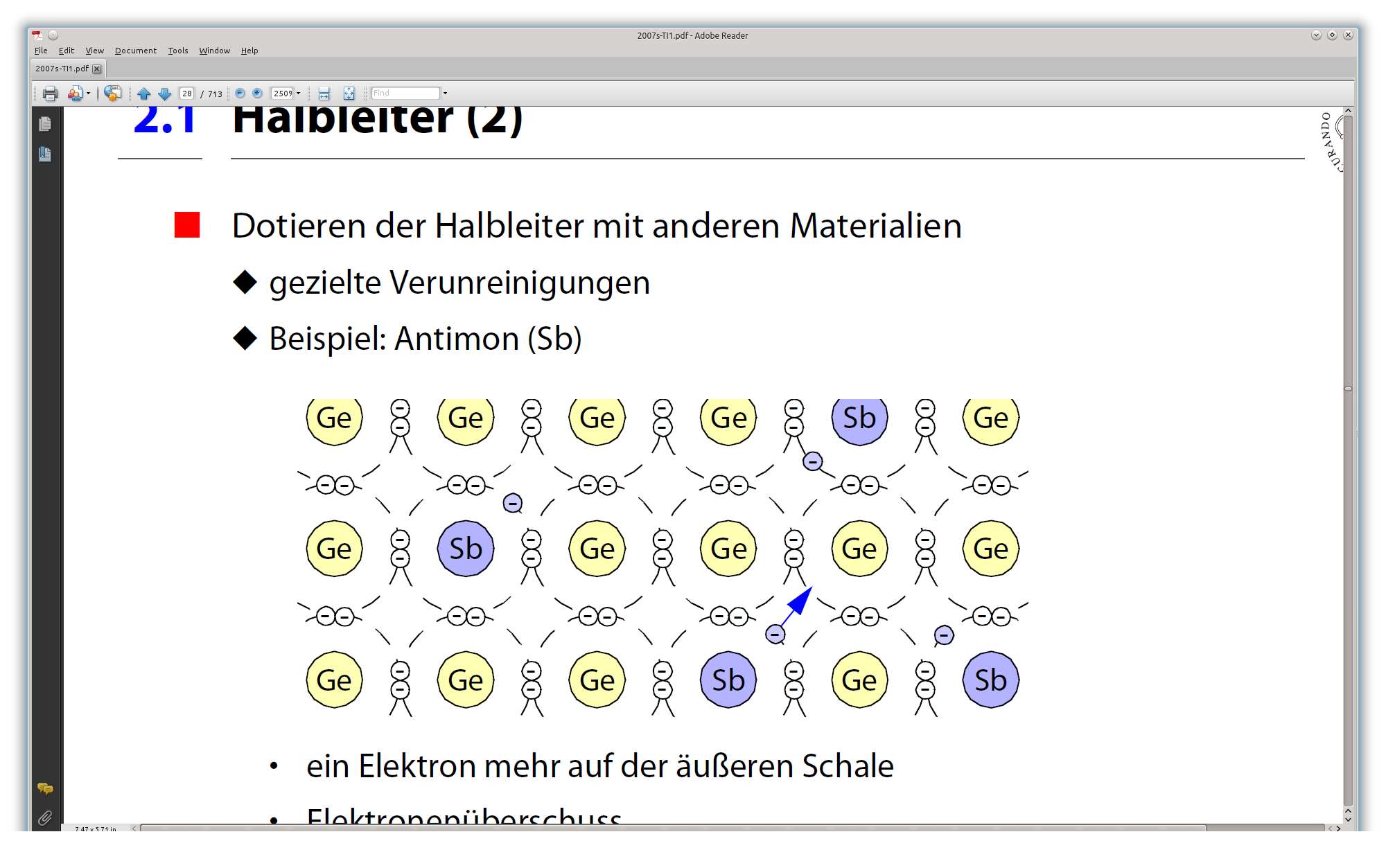 4 - Technologische Grundlagen
Halbleiter (3)
Beispiel: Indium (In)







Ein Elektron weniger auf der äußeren Schale
Elektronenmangel (dargestellt durch Loch auf der äußeren Schale)
P-Leitfähigkeit des Kristalls (positiv)
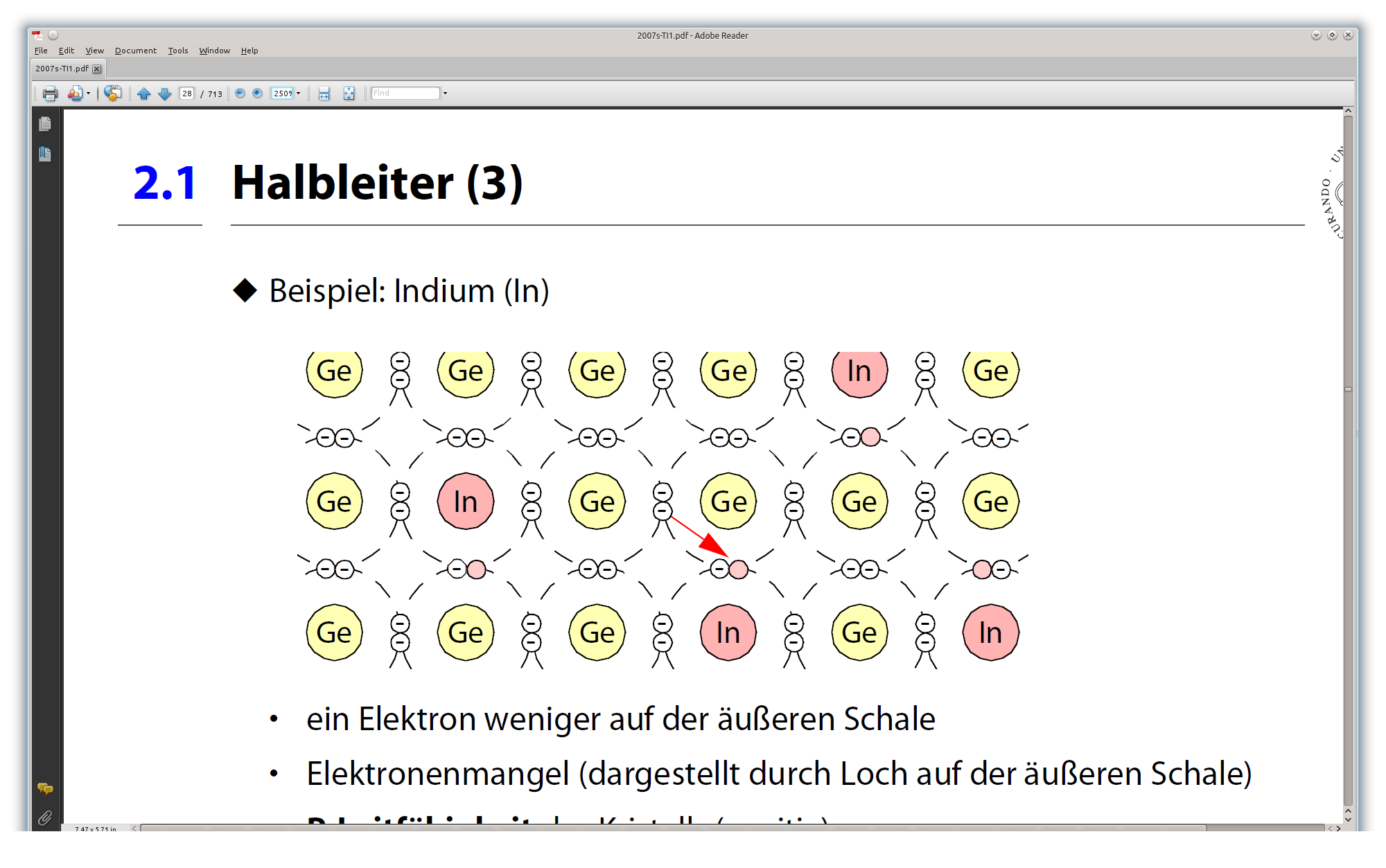 4 - Technologische Grundlagen
Das elektrische Feld / Coulombsches Gesetz
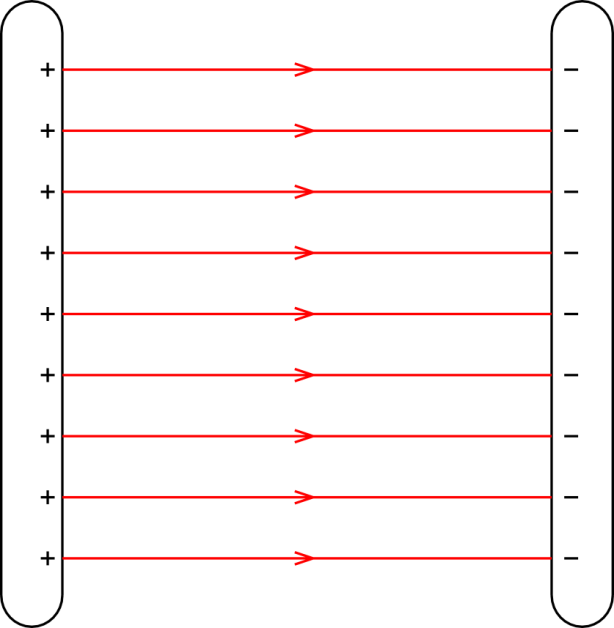 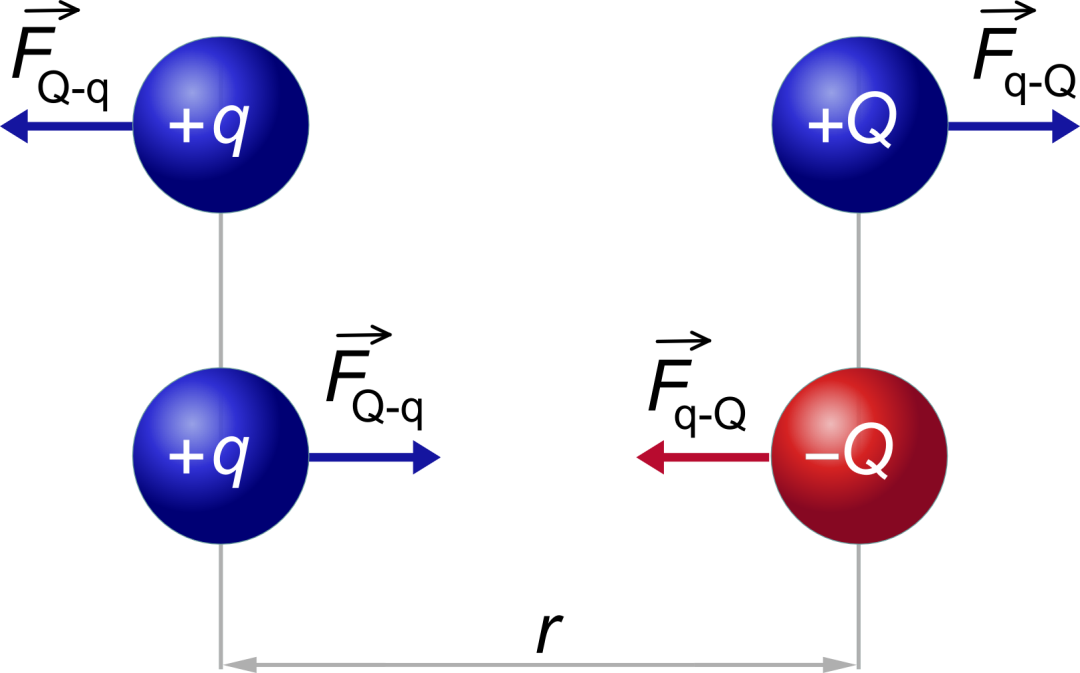 Das elektrische Feld zeigt von der positiven Ladung zur negativen Ladung (Pfeilrichtung).

Gleichnamige (++ oder --) Ladungen stoßen sich ab, verschiedennamige (+- oder -+) Ladungen ziehen sich an. Dieses Verhalten wird als Coulombsches Gesetz bezeichnet.
4 - Technologische Grundlagen
Aufbau der Halbleiterdiode (1)
Aufbau mit N- und P-leitfähigem Bereich







Grenzbereich (PN-Übergang)
Freie Elektronen füllen Löcher
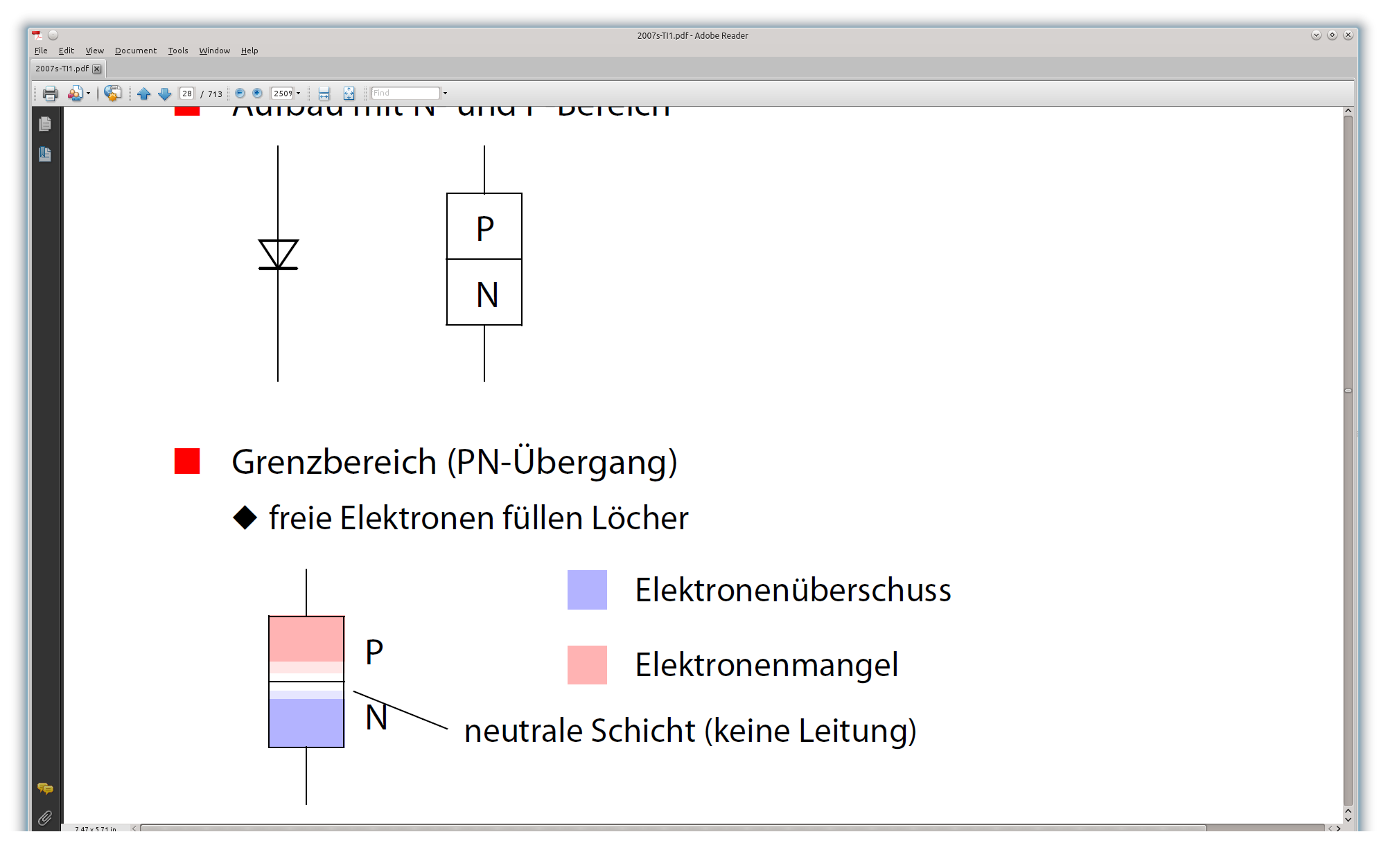 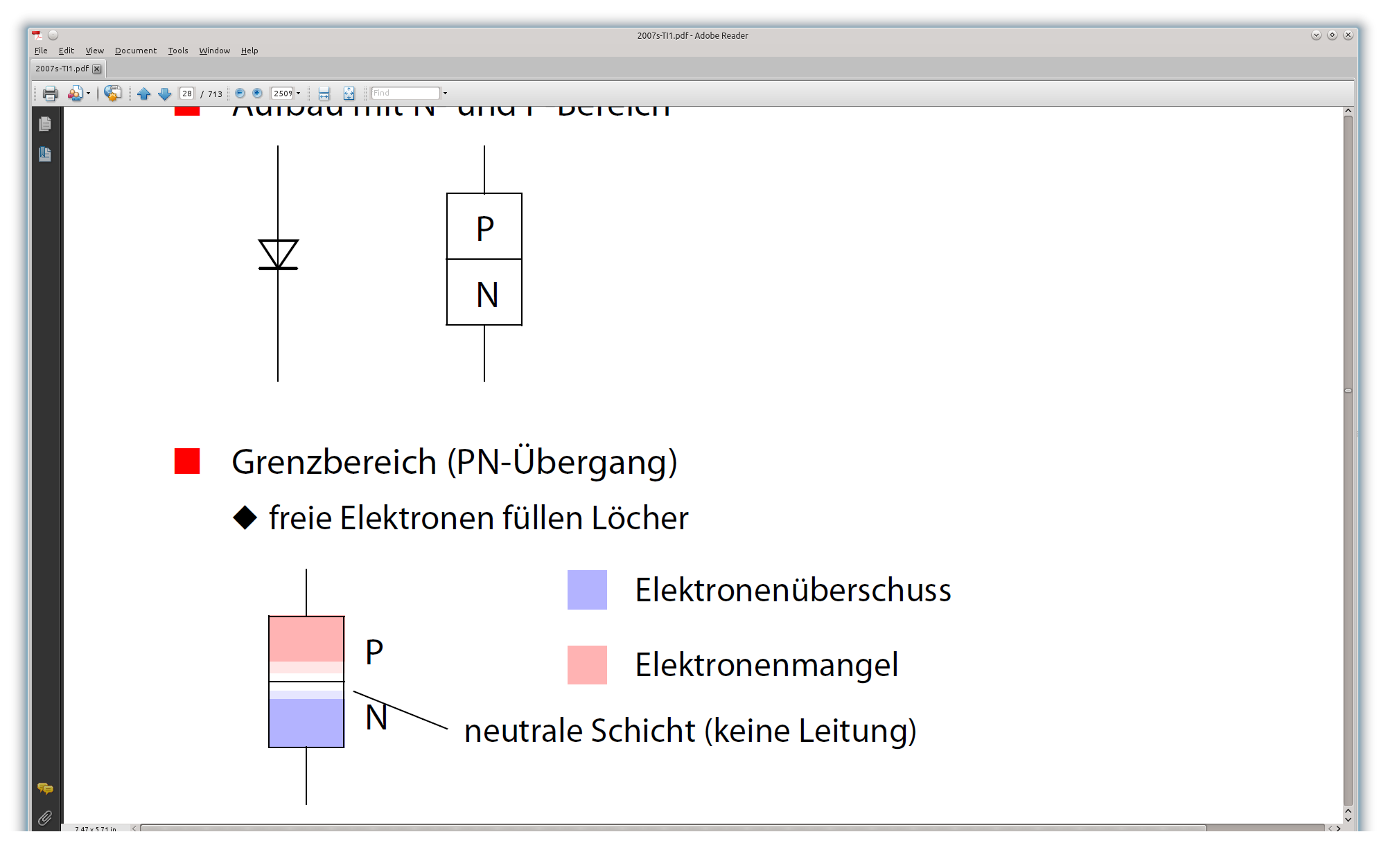 4 - Technologische Grundlagen (Zusatz: Grundlagen Halbleiter)
+
+
+
+
+
-
-
-
-
-
Aufbau der Halbleiterdiode (2)
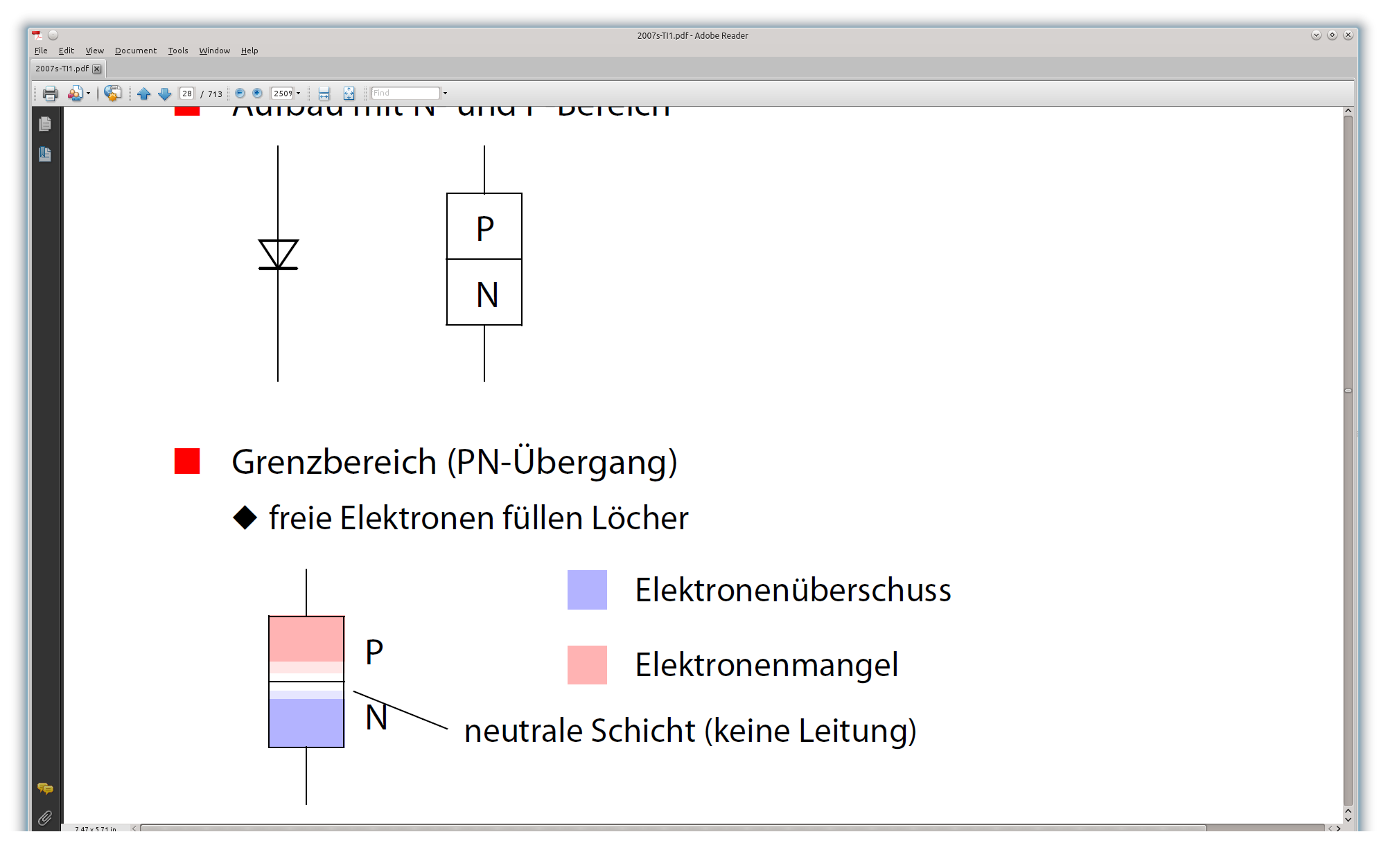 Ruhezustand
Grenzschicht
4 - Technologische Grundlagen (Zusatz: Grundlagen Halbleiter)
+
+
+
+
+
-
-
-
-
-
Aufbau der Halbleiterdiode (2)
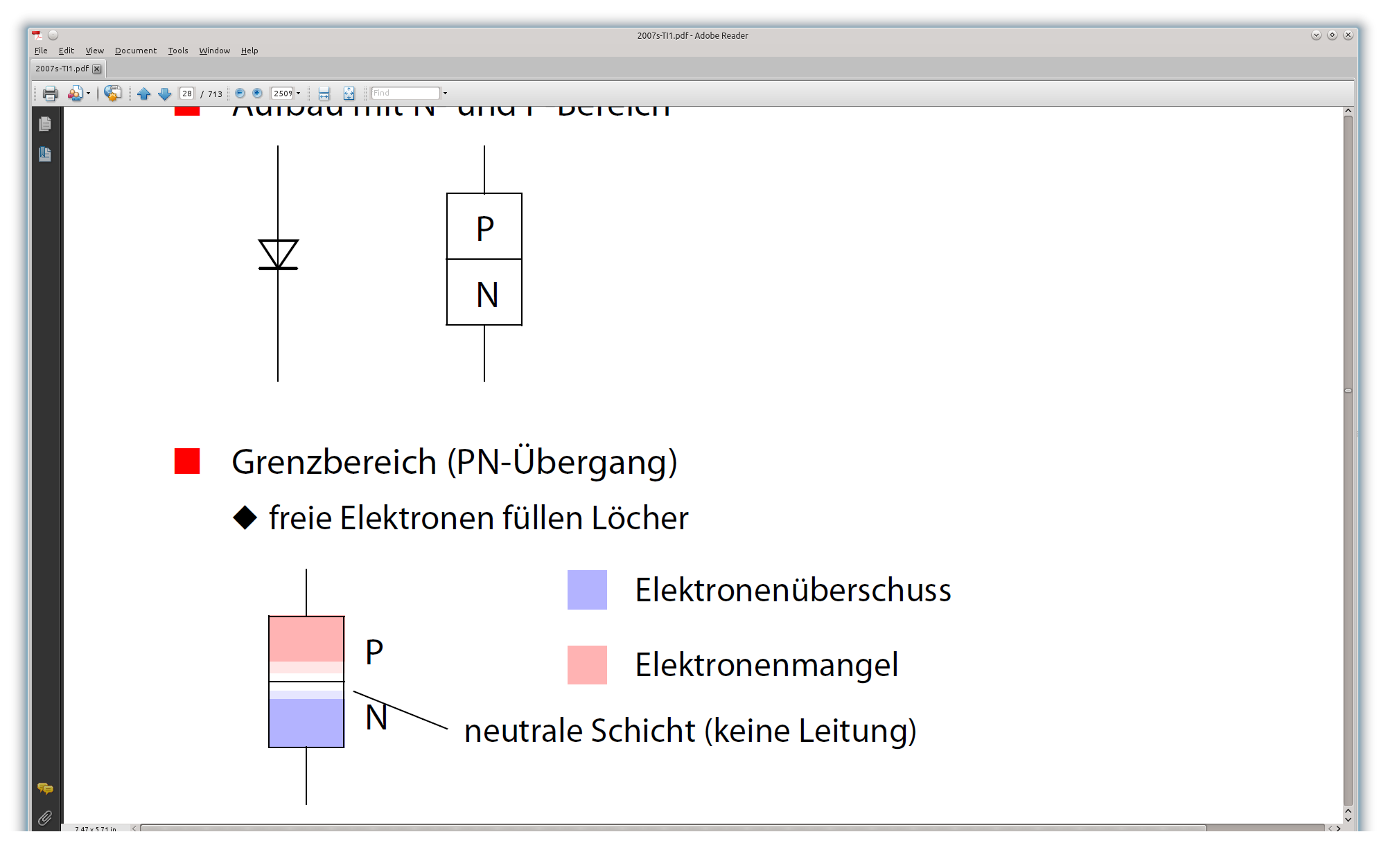 Durchlassrichtung










PN-Übergang wird kleiner
Strom kann fließen
+
-
4 - Technologische Grundlagen (Zusatz: Grundlagen Halbleiter)
+
+
+
+
+
-
-
-
-
-
Aufbau der Halbleiterdiode (2)
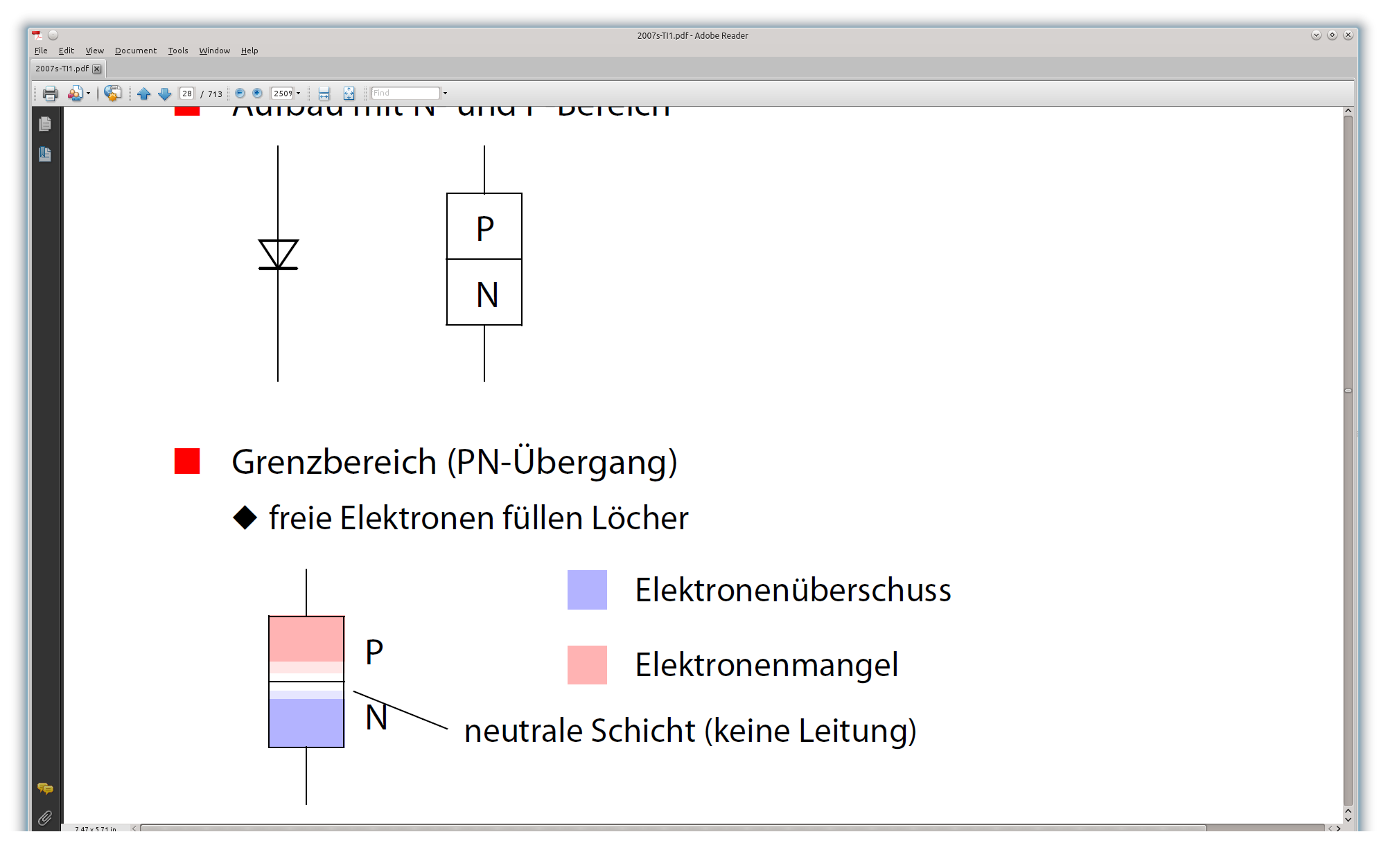 Sperrrichtung










PN-Übergang wird größer
Strom kann nicht fließen
Grenzschicht
-
+
4 - Technologische Grundlagen (Zusatz: Grundlagen Halbleiter)
Digitale Diodenschaltungen (Live-Demo)
Abbildung der Wahrheitswerte (positive Logik)
1: Stromfluss / positive Spannung
0: kein Stromfluss / keine Spannung

Aufbau einfacher Gatter
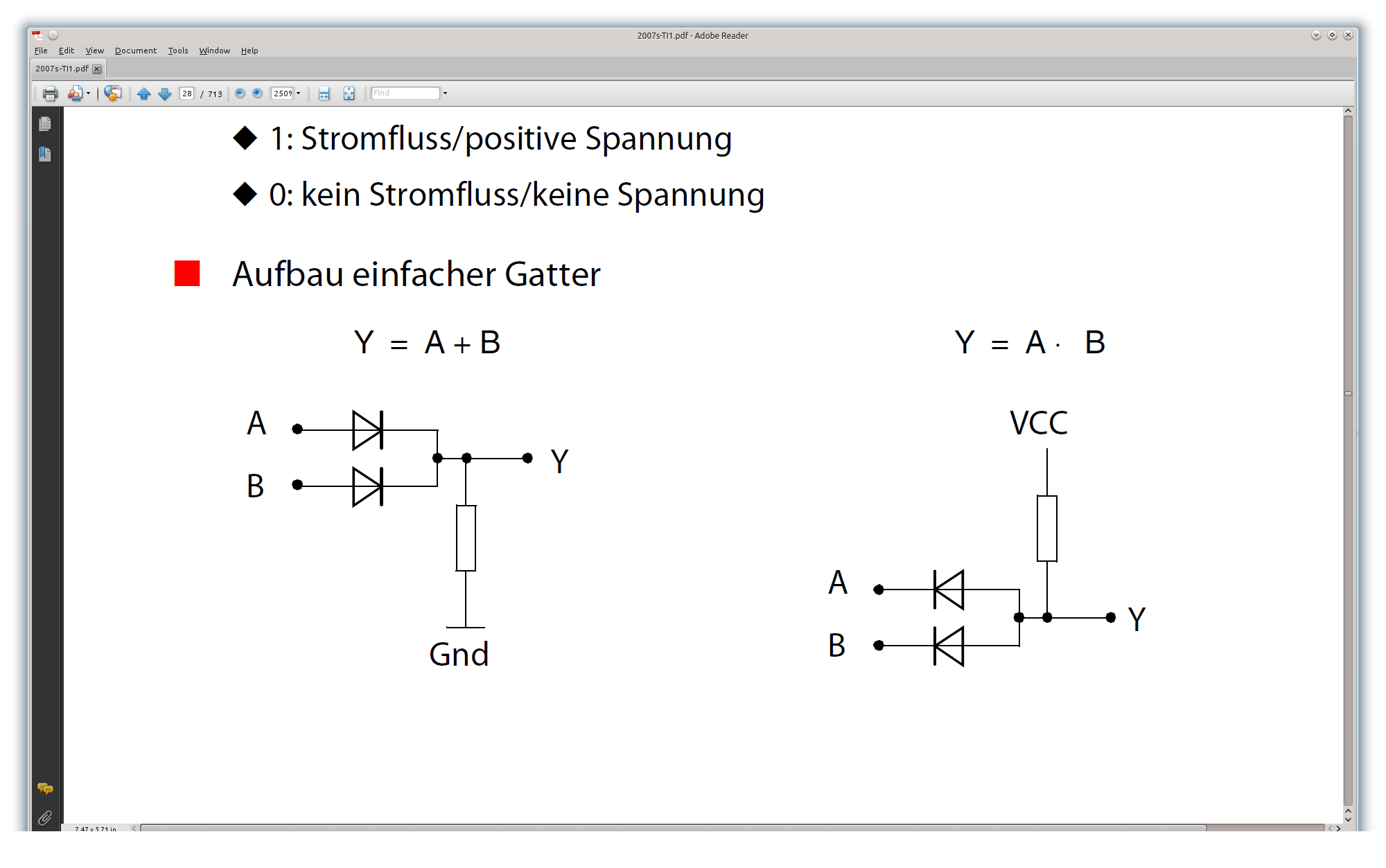 4 - Technologische Grundlagen (Zusatz: Grundlagen Halbleiter)
Transistor (1)
Halbleiterbauteil mit drei Anschlüssen (bipolare Transistoren)





Zwischen Basis und Emitter sowiezwischen Basis und Kollektor wirkt Transistor wie eine Diode
Zwischen Emitter und Kollektor fließt zunächst kein Strom
Durch geringen Strom an der Basis wird Transistor zwischen Kollektor und Emitter leitend
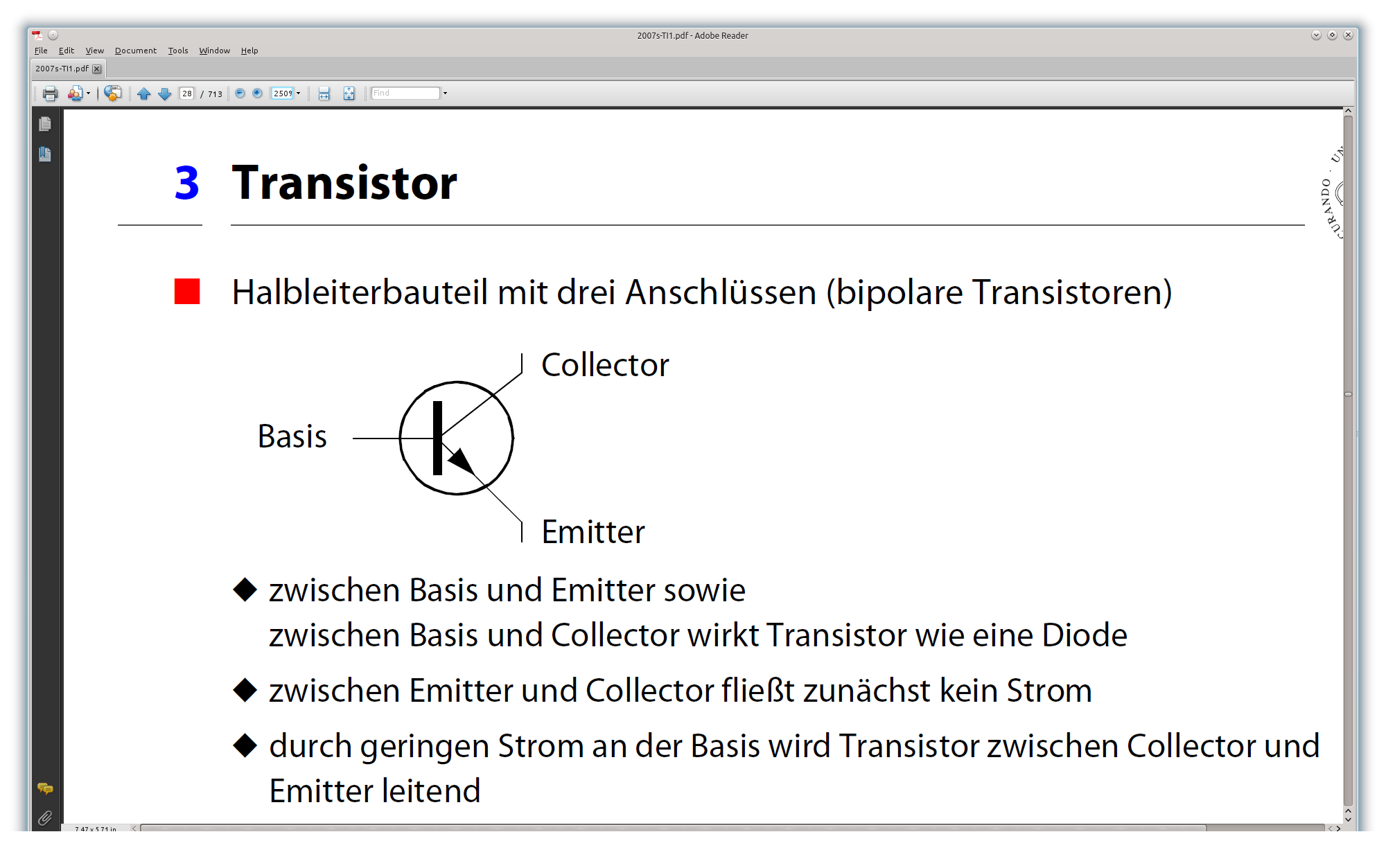 4 - Technologische Grundlagen (Zusatz: Grundlagen Halbleiter)
Transistor (2)
Transistor als Schalter und Verstärker







Kleiner Schaltstrom an der Basis
Großer Ausgangsstrom zwischen Kollektor und Emitter
Verstärkung zwischen Basis- und Kollektor-Kreis
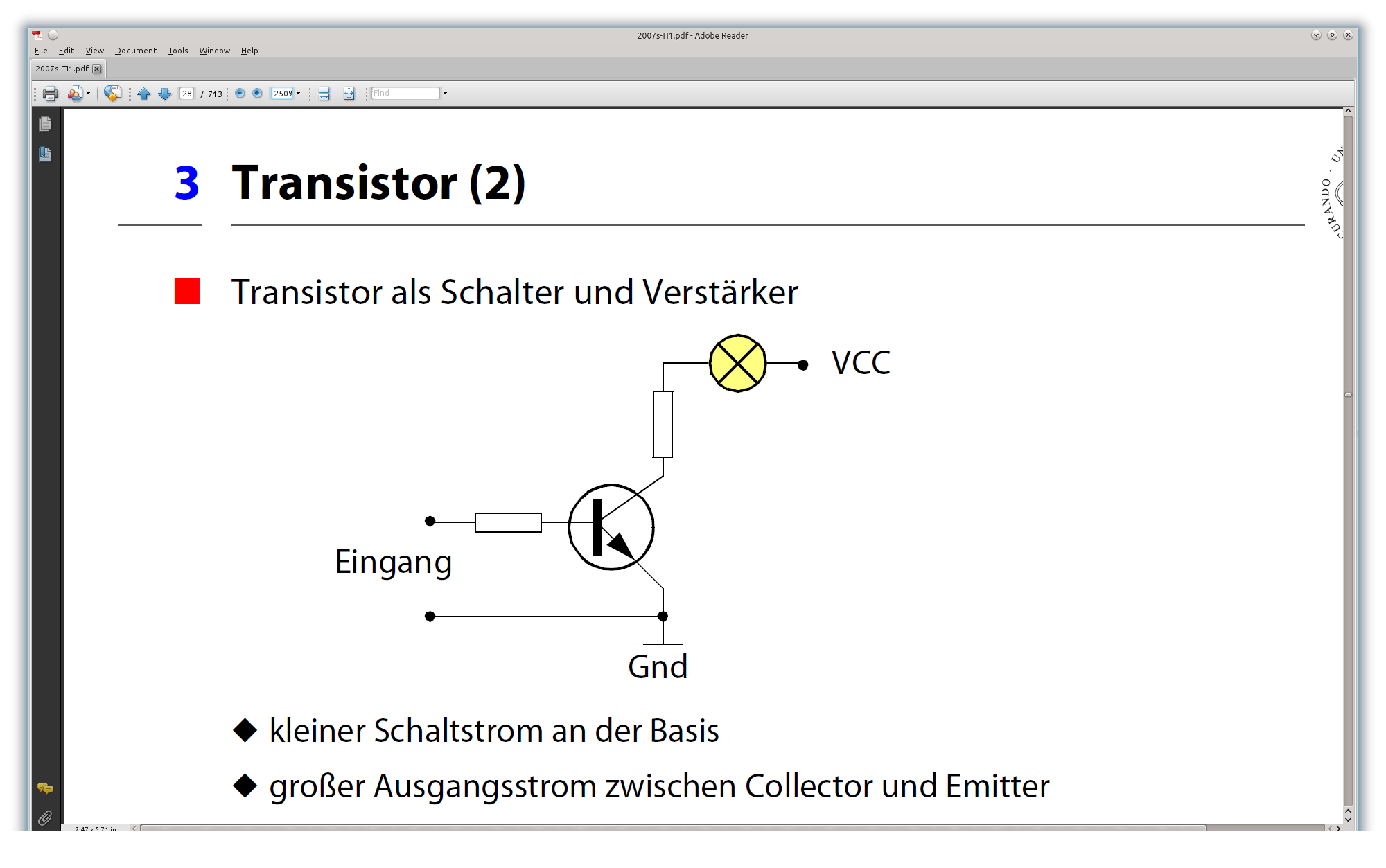 4 - Technologische Grundlagen (Zusatz: Grundlagen Halbleiter)
Transistor (3)
Interner Aufbau







Drei Schichten: NPN
Ruhezustand: PN-Übergänge
Geringer Basisstrom
Verringerung des PN-Übergangs zwischen Emitter und Basis
Verringerung des PN-Übergangs zwischen Basis und Kollektor
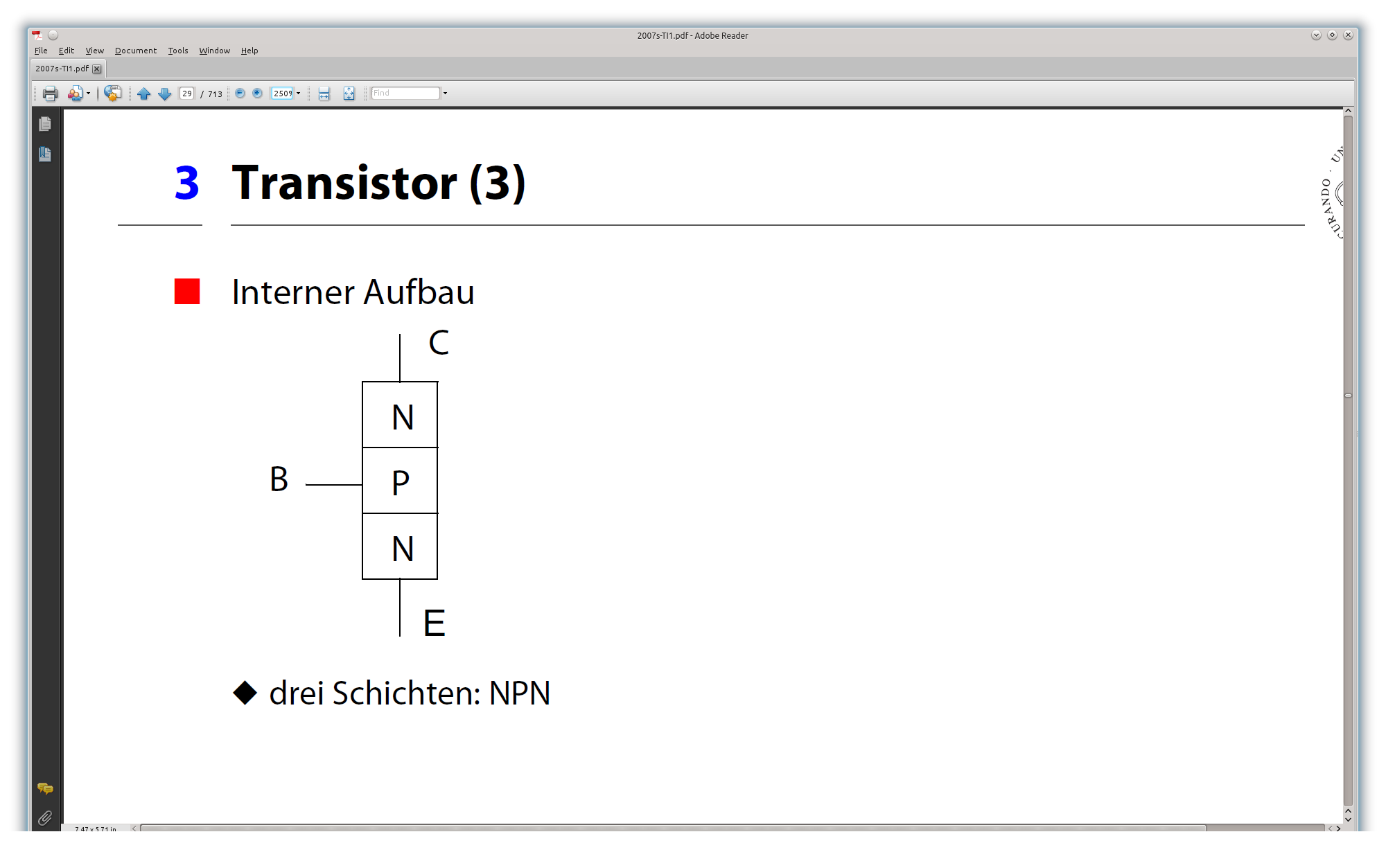 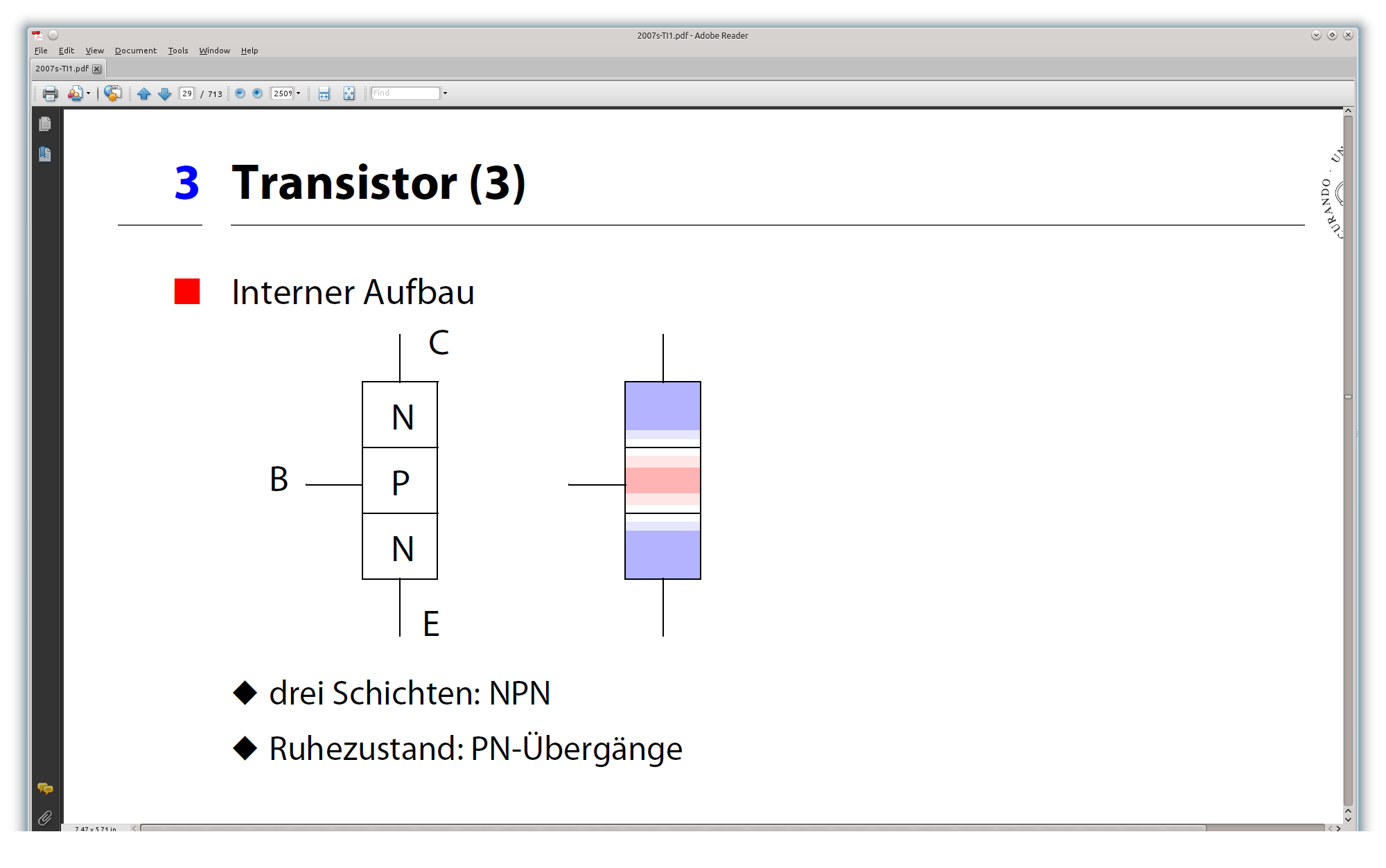 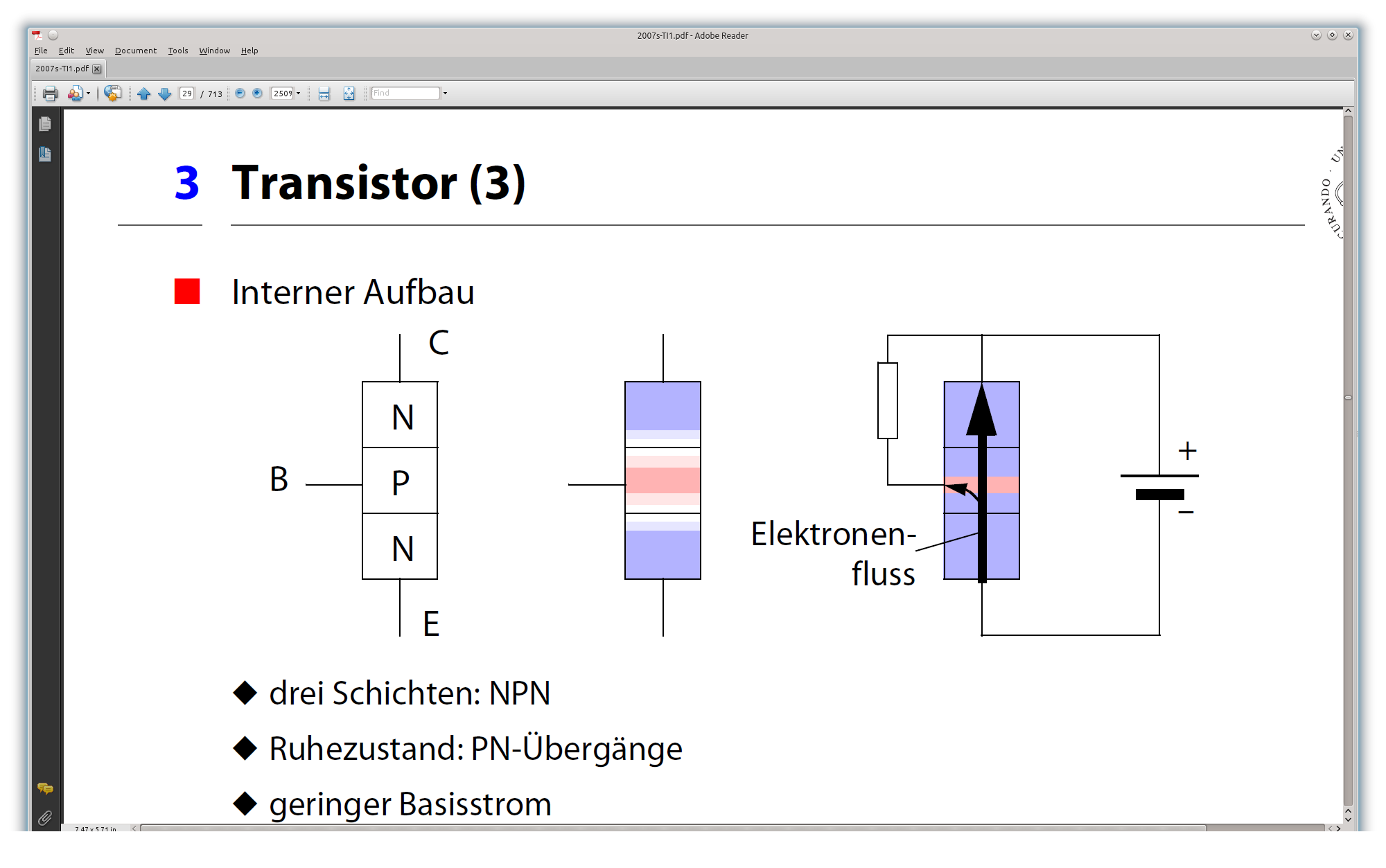 4 - Technologische Grundlagen (Zusatz: Grundlagen Halbleiter)
+
+
+
+
Transistor (4)
Kollektor
N
Grenzschicht
Basis
P
Grenzschicht
-
-
-
-
-
-
-
-
N
Emitter
4 - Technologische Grundlagen (Zusatz: Grundlagen Halbleiter)
+
+
+
+
Transistor (4)
Kollektor
N
Grenzschichtwird größer.
Grenzschicht
Basis
P
-
+
Grenzschicht
-
-
-
-
-
-
-
-
-
-
N
Emitter
4 - Technologische Grundlagen (Zusatz: Grundlagen Halbleiter)
+
+
+
+
Transistor (4)
Kollektor
Elektronenfluss
N
Grenzschicht
Basis
P
1%
99%
-
+
Grenzschicht
-
-
-
-
-
-
-
-
-
-
N
Emitter
4 - Technologische Grundlagen (Zusatz: Grundlagen Halbleiter)